Arytmie a kognitívna dysfunkcia
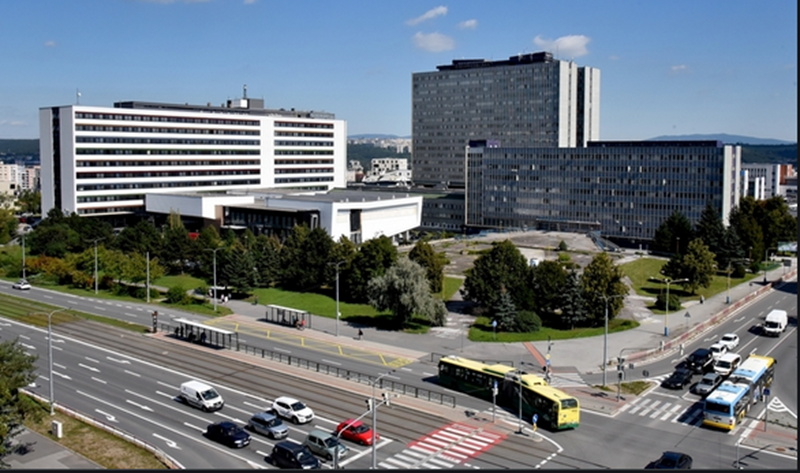 Prof. MUDr. Z. Gdovinová, CSc. 
Neurologická klinika 
LF UPJŠ a UNLP Košice
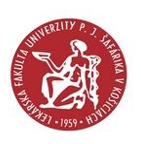 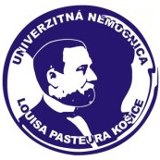 Vyhlásenie o konflikte záujmov autora
Deklarujem nasledujúci konflikt záujmov
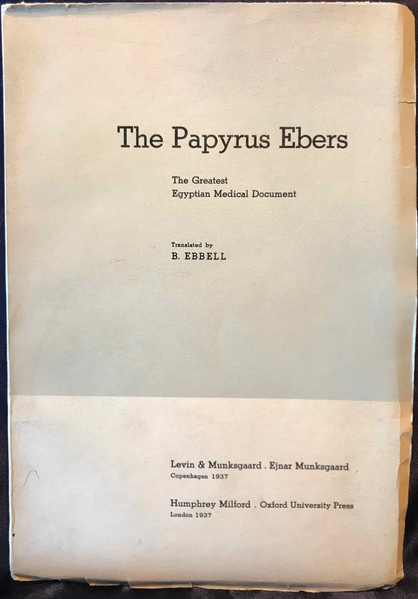 de la Torre JC. Cardiovascular Psychiatry and Neurology, doi:10.1155/2012/367516
Arytmie a kognitívna dysfunkcia
Incidencia demencie


65-69 rokov – 4/1000 osobo/rokov
80-84 rokov – 33.5/1000 osobo/rokov
Fibrilácia predsiení
Najčastejšia arytmia

< 60 rokov - 1%

75-84 rokov – 12%

> 80 - najvyššia
January CT et al., J Am Coll Cardiol 2014, 64:e1-e76
Faktory asociované s demenciou pred CMP
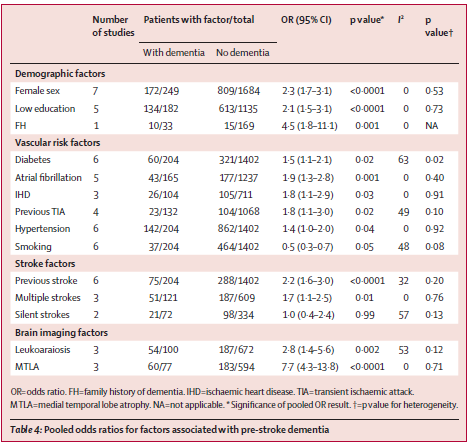 Ženské pohlavie
Nižšie vzdelanie
Fibrilácia predsiení 
Predchádzajúca CMP
Atrofia mediálneho temporálneho laloka
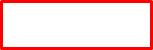 Pendlebury ST and Rothwell PM: Lancet Neurol 2009, 8:1006-1018
Faktory asociované s demenciou po CMP
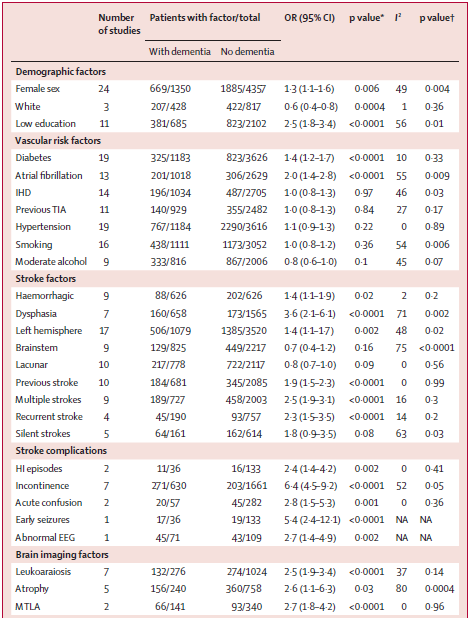 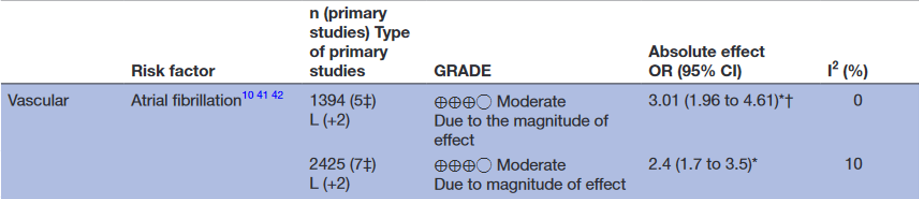 Pendlebury ST and Rothwell PM: Lancet Neurol 2009, 8:1006-1018; 
Obaid M et al. BMJ Open 2020, 10:e037982.
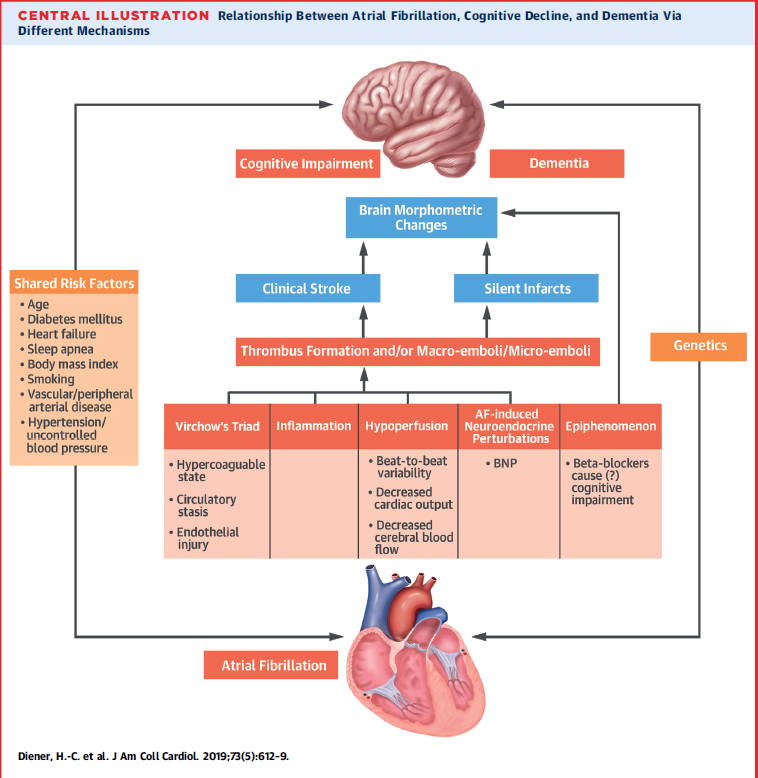 Je fibrilácia predsiení rizikom kognitívnej dysfunkcie aj bez CMP?
Rotterdam Scan Study (1997) (6584 účastníkov, vek 55-106 r) 
FP – 195, Demencia -276, kognitívne zhoršenie (MMSE < 26b) – 635 jedincov
	Asociácia FP-demencia – 2.3, 95% CI, 1.4-3.7
	Asociácia FP-kognitívne zhoršenie – 1.7, 95% CI, 1.2-2.5
	Vyššia asociácia pre Alzheimerovu chorobu ako pre VD
Metaanalýza 8 štúdií (77 668 pacientov, 61-84 rokov)
15% - FP
Sledovanie 7.7±9.1 roka (1.8-30 rokov) – demencia u 6.5% 
	Asociácia FP-demencia – 1.42, 95% CI, 1.17-1.7
Ott A et al., Stroke 1997, 28:316-321; Santangeli P et al., Heart Rhytm 2012, 9:1761-1768
Aký mechanizmus je príčinou kognitívnej dysfunkcie
Tiché infarkty (silent, covert)
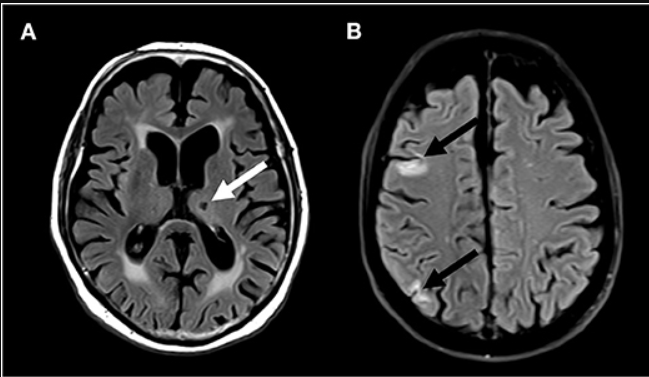 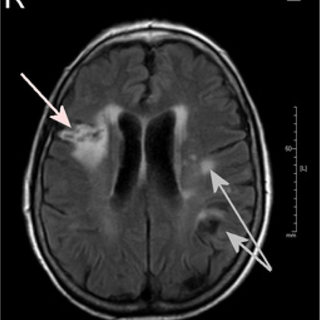 Aký mechanizmus je príčinou kognitívnej dysfunkcie
Tiché infarkty (silent, covert)
Atherosclerosis Risk in Communities (ARIC) (Chen)
FP bola asociovaná s kognitívnym deficitom len u pacientov s tichým infarktom pri MR vyšetrení
U pacientov s SCI na MR – 90% pacientov malo FP vs 46% pacientov bez FP (Gaita)
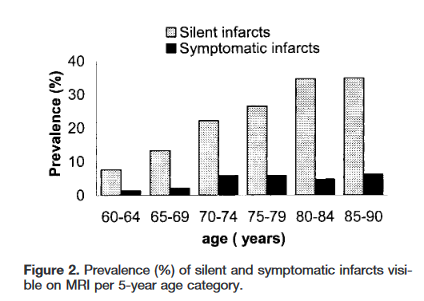 Chen LY et al., Stroke 2014,45:2568-2574;Vermeer SE et al., Stroke 2002, 33:21-25;
Gaita F. et al J Am Coll Cardiol 2013, 62:1990-1997
Tiché infarkty mozgu
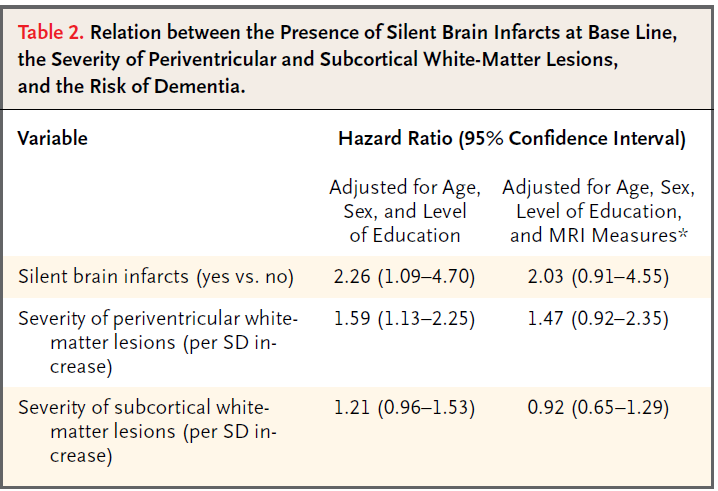 Vermeer SE et al., NEJM, 2003, 348:1215-22.
Aký mechanizmus je príčinou kognitívnej dysfunkcie
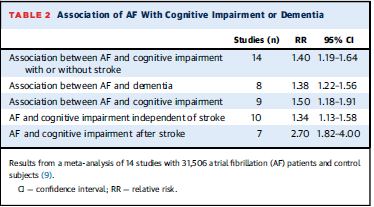 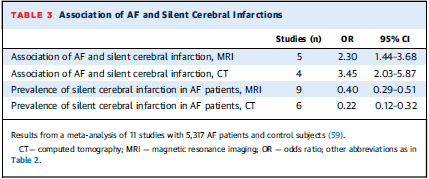 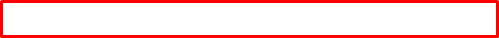 Diener H-Ch et al., JACC 2019, 612-619
Aký mechanizmus je príčinou kognitívnej dysfunkcie
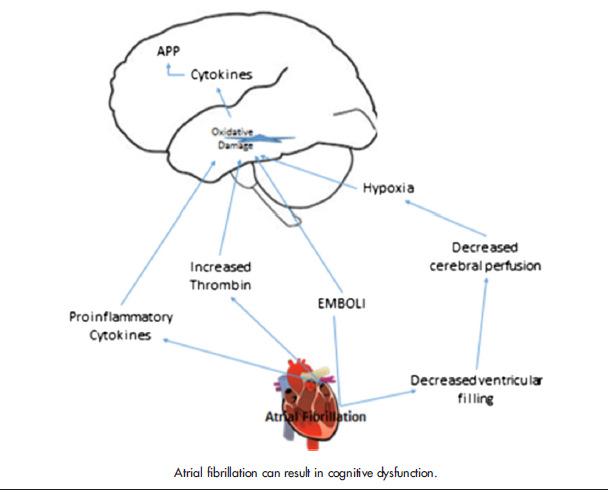 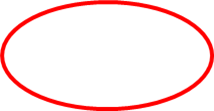 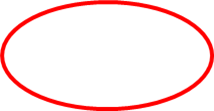 Hui DS et al.,  Am Heart J 2015, 165: 448-456
Aký mechanizmus je príčinou kognitívnej dysfunkcie
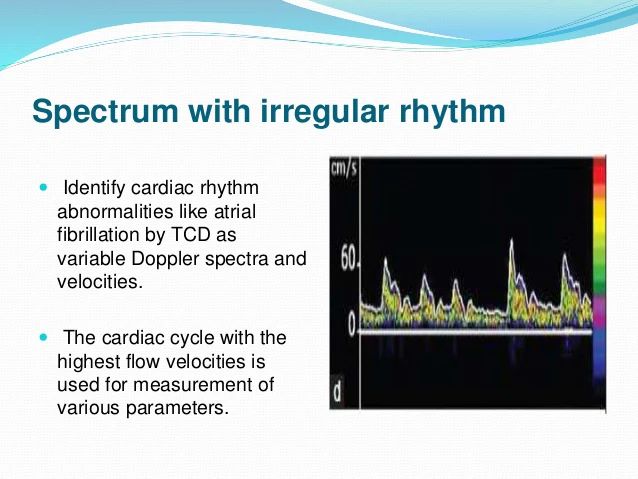 TCD a. cerebri media u pacienta s FP
Hypoperfúzia ako príčina kognitívnej dysfunkcie
↓ kardiálny výdaj bez srdcového zlyhávania v dôsledku atrioventrikulárnej asynchrónie
Hlavne u starších ľudí so ↓ kompenzačnými mechanizmami
National Institute of Health Study
187 pacientov bez CMP (68,5±8,8 roka), 60 s FP
Ejekčná frakcia – 40,3±14,4%
U pacientov s FP - ↓ perfúzia mozgu
                                   ↓ kognitívny výkon
Alonso ML et al., Pacing Clin Electrophysiol 2015, 38: 178-186; de la Torre JC et al., Cardiovasc Psychiatry neurol 2012, 2012:367516; Jefferson AL et al., Neurology 2017, 89:2327-34
Hypoperfúzia ako príčina kognitívnej dysfunkcie
17 pacientov 3 mesiace po radiofrekvenčnej ablácii a implantácii pacemakra
Pozitívny efekt na mozgovú perfúziu
Kognitívny výkon, zlepšené:
zraková,verbálna pamäť
učenie
abstraktné myslenie
psychomotorické tempo
Zlepšenie ejekčnej frakcie
Estimova I et al, Pacing Clin Electrophysiol 2012, 35: 320-326
Aký mechanizmus je príčinou kognitívnej dysfunkcie?
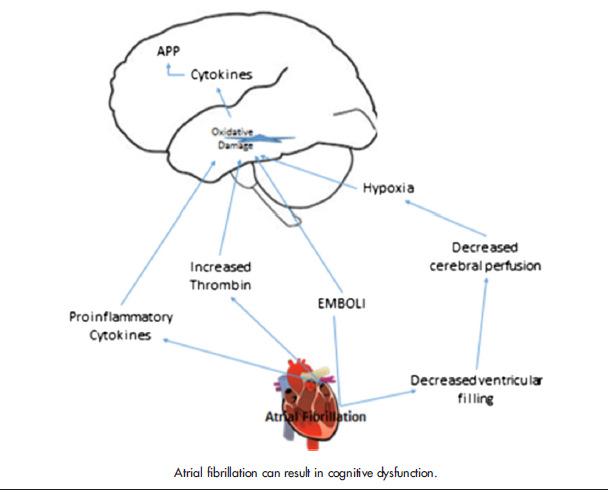 Prozápalový 
Protrombotický
Endoteliálna dysfunkcia
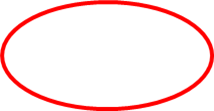 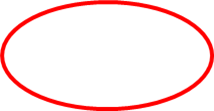 Hui DS et al.,  Am Heart J 2015, 165: 448-456;
Grammas P et al., J Neuroinflammation 2011, 8:26
Aký mechanizmus je príčinou kognitívnej dysfunkcie?
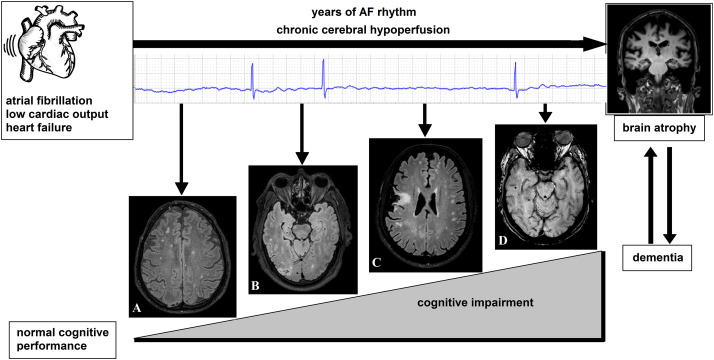 Silva DS et al., J Neurol Sciences 2019, 399: 177-181; Stefansdottir H et al., Stroke 2013, 44:1020-1025
Rizikové faktory ACh a CVO
Hypertenzia v strednom veku 
Diabetes mellitus
Fajčenie 
Apolipoprotein E ε4 izoforma 
Hypercholesterolémia
Vek 
Depresia v neskorom veku riziko vzniku VaD aj AD
Fibrilácia predsiení a kongestívne kardiálne zlyhávanie – dôležité modifikovateľné faktory ACh
Jellinger KA, Acta Neuropathol 2007, 113:349-388;  Gorelick PB et al, Stroke 2011, 42:2672-2713;  Polidori et al, J Alzheimers Dis 2012, 32:521-530; Kling MA et al,  Alzheimers Dement 2013, 9:76-92;  Toledo JB et al, Alzheimers Dement 2012; 8:483-489; Breteler MM, Neurobiol Aging 2000, 21:153-160; Gdovinová Z et al, Cell Mol Neurobiol 2006 , 26:1219-24; Trebunová M, ..Gdovinová Z, J Neural Transm (Vienna) 2009,116:339-44; Diniz BS et al., Br J Psychiatry 2013, 202:329-335.
Obštrukčné spánkové apnoe
Riziko FP
Riziko kognitívneho deficitu
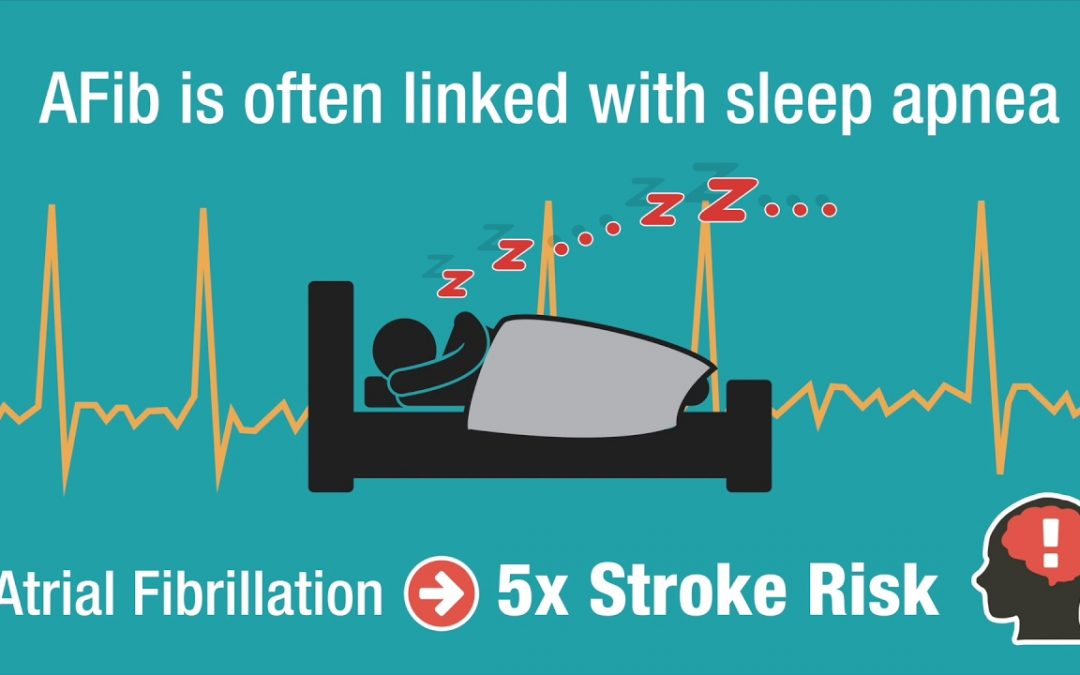 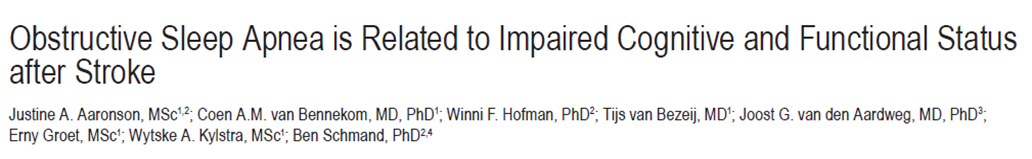 Prvá štúdia porovnávajúca kognitívny funkcie u pacientov s a bez OSA
80 pacientov s OSA 
67 pacienotv bez OSA
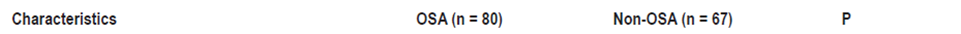 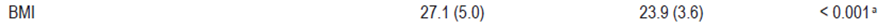 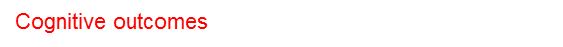 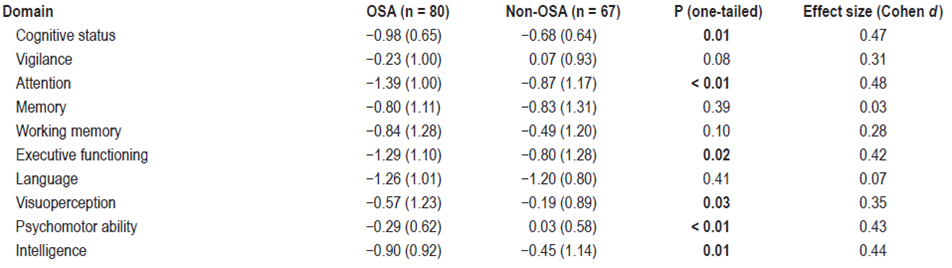 Aaronson JA et al., J Clin Sleep med 2016;
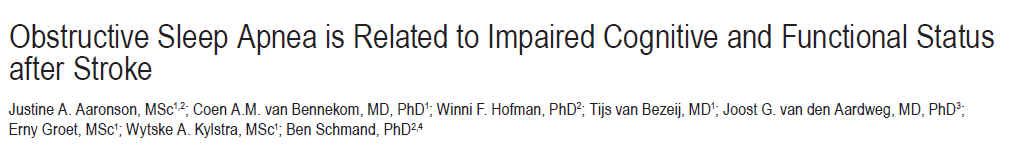 SLEEP 2015; 38:1431-1437
1st study that compared cognitive functioning in stroke patiets with and without OSA
80 stroke patients with OSA
67 stroke patients without OSA
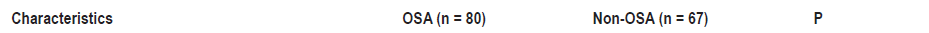 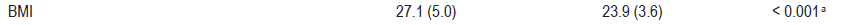 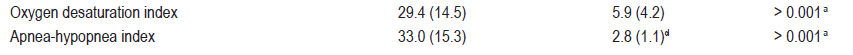 Cognitive outcomes
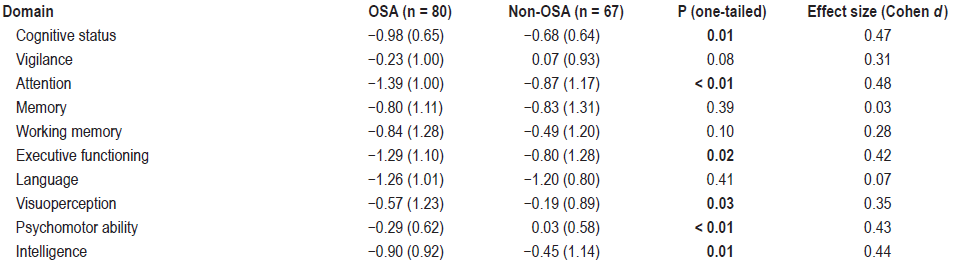 Aaronson JA et al., J Clin Sleep med 2016;
Prediktory OSA po CMP
Mužské pohlavie
BMI
Fibrilácia predsiení 
Závažnosť CMP
Vek
Hypertenzia
Pozorované Apnoe 
Chrápanie 
 SpO2 počas noci
Modifikované podľa Boulos MI et al., Sleep Medicine 2016↓
Šiarnik P et al., Sleep Medicine 2020
Obštrukčné spánkové apnoe
9 štúdií (19 837 pacientov)

V skupine OSA/SDB (sleep disordered breathing) vyššie riziko FP (OR; 2.120, CI:1.845-2.436, p<0.001)
OSA/SDB  - riziko vzniku FP
Youssef I et al., J Sleep Disord Ther 2018, 7:1
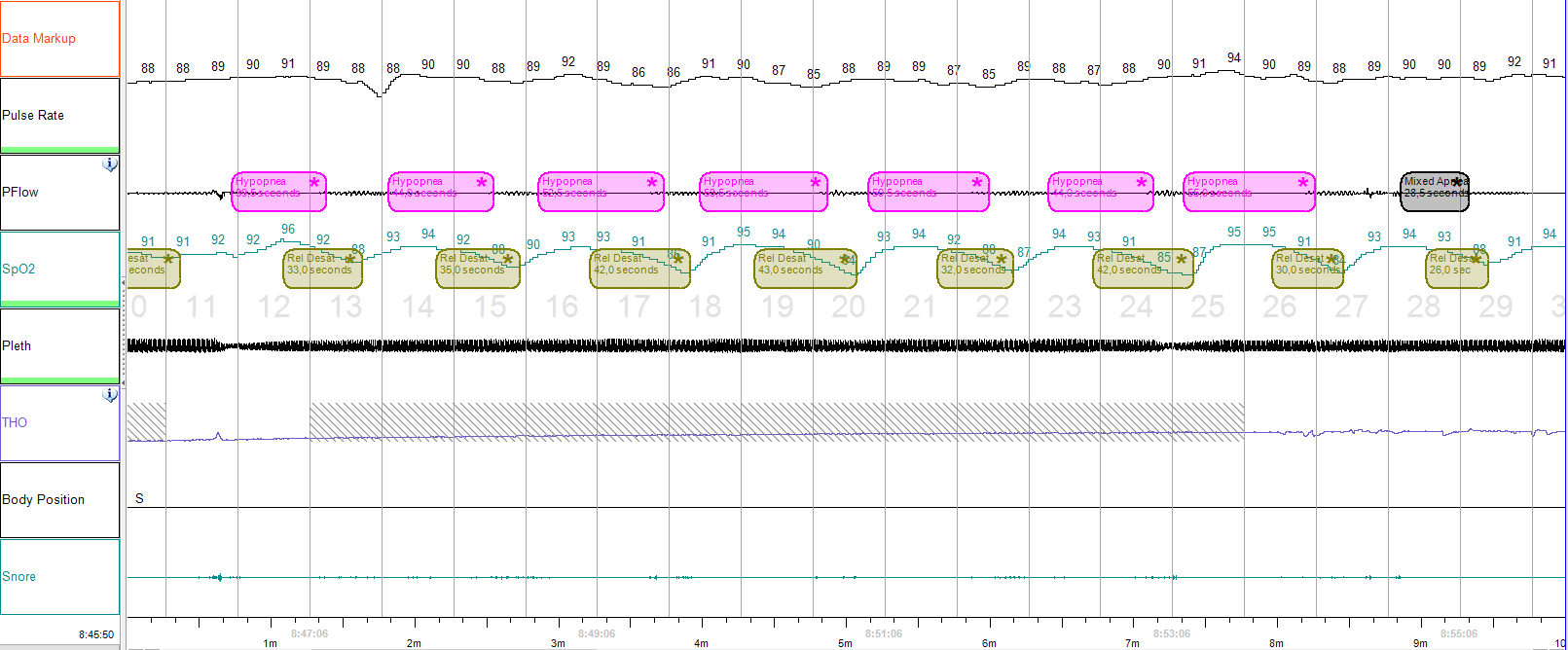 65-ročný muž 
Ischemická CMP, pri prijatí flukutácia vedomia – NCSE?
Počas EEG vyšetrenia – zaznamenané apnoe 
Respiračná Polygrafia
AHI 48 respiračných príhod za hodinu  
15% z času záznamu SpO2 pod 90%
Neurologická klinika LF UPJŠ a UNLP Košice
Je možné predísť demencii u pacientov s FP?
Antikoagulačná liečba – môže mať efekt na spomalenie progresie demencie
Švédsky register (2006-2014) – 446 106 pacientov (> 1.5 milióna osobo/rokov
Pacienti bez CMP užívajúci OAK:
Intention-to-treat – 29% nižšie riziko demencie (HR: 0.71, 95% CI:0.68-0.74)
On treatment - 48% nižšie riziko demencie (HR: 0.52, 95% CI:0.50-0.55)
Mechanizmus – prevencia mikroembolizácií a SCI
Mielke MM et al. Neurology 2007, 69:1850-1858;  Kirchhof F et al., Am heart J 2013, 166:442-8; Friberg L and Roseqvist M. Eur Heart J 2018, 39:453-460; Hachinski V et al., Int J Stroke 2018, 13:780-786
Je možné predísť demencii u pacientov s FP?
U hypoperfúzie – OAK nebudú fungovať

Intermountain AF
Ablácia FP - ↓ riziko smrti, CMP, demencie


Mechanizmus – obnova sínusového rytmu
Bunch TJ et al., J cardiovasc Electrophysiol 2011, 22:839-845;  Lavy S et al., 
Stroke 1980, 11:35-8; Kirchhof F et al., Am Heart J 2013, 166:442-8;
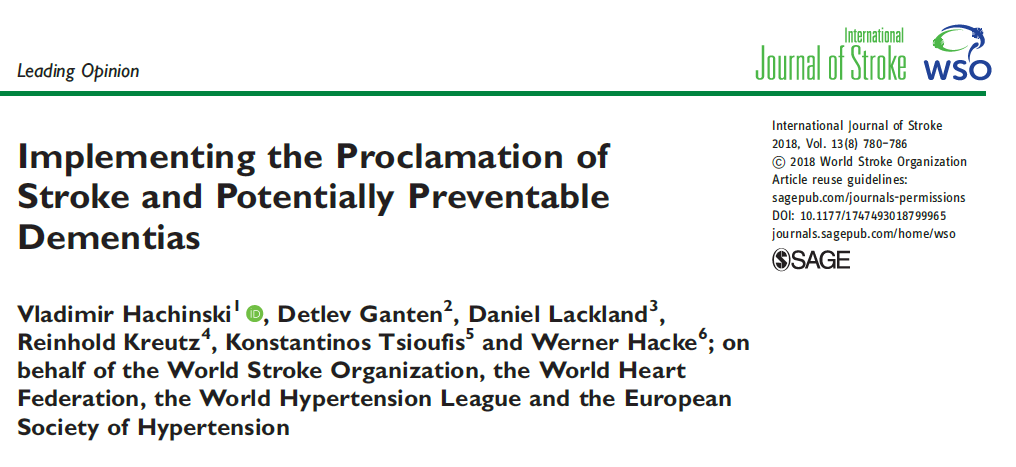 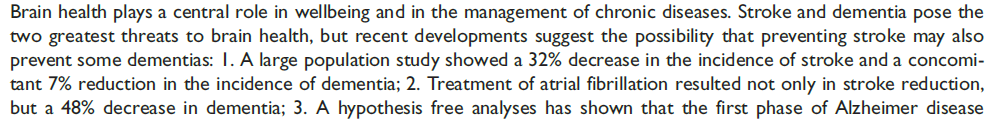 Záver
Pacienti s ľahkým kognitívnym deficitom
	 screening fibrilácie predsiení

MMSE – nevhodný, 
odporučený test MoCA (Montrealský kognitívny test) 

OAK, ablácia, sínusový rytmus – možná prevencia demencie
Hui DS et al.,  Am Heart J 2015, 165: 448-456; 
Silva DS et al., J Neurol Sciences 2019, 399: 177-181
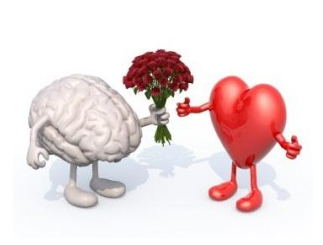